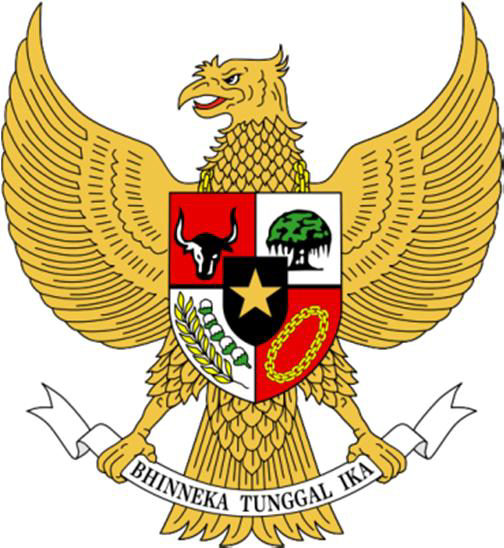 PANCASILA SEBAGAI IDEOLOGI NASIONAL
Oleh : Erna Ysuliandari
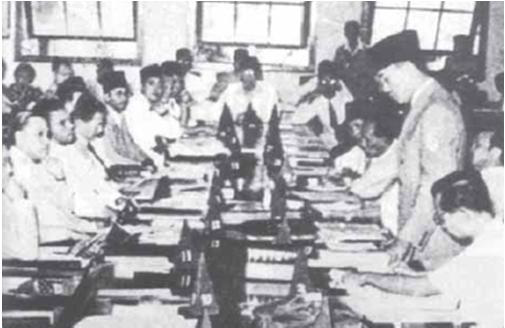 ”Suatu bangsa akan besar dan kuat
bukan oleh bangsa lain,
demikian pula lemah dan hancurnya juga
bukan oleh bangsa lain,
tetapi oleh bangsa itu sendiri”
Ryamizard Ryacudu,
Pengantar
Status Pancasila sebagai idelogi nasional pada dasarnya merupakan derivasi (asal mula) dari status Pancasila dasar negara
Dengan terangkatnya status Pancasila dasar negara menjadikan pula Pancasila sebagai ideologi nasional dan sebagai sumber hukum (Pranarka, 1985)
Pengertian Ideologi
Istilah ideologi berasal dari kata “idea” yang berarti gagasan, konsep, pengertian dasar , cita-cita dan logos berarti ilmu. 
Secara harafiah ideologi berarti ilmu tentang ide atau gagasan. Dalam pengertian sehari-hari “idea” disamakan artinya dengan “cita-cita”. 
Cita-cita yang dimaksud adalah cita-cita bersifat tetap yang harus dicapai , sehingga cita-cita itu sekaligus merupakan dasar, pandangan / paham.
Ideologi menurut Oesman dan Alfian (1990: 6), berintikan serangkaian nilai  (norma) atau sistem nilai dasar yang bersifat menyeluruh dan mendalam yang dimiliki dan dipegang oleh suatu masyarakat atau bangsa sebagai wawasan atau pandangan hidup bangsa mereka.

Ideologi merupakan kerangka penyelenggaraan negara untuk mewujudkan cita-cita bangsa. Ideologi bangsa adalah cara pandang suatu bangsa dalam menyelenggarakan negaranya. Ideologi adalah suatu sistem nilai yang terdiriatas nilai dasar yang menjadi cita-cita dan nilai instrumental yang berfungsi sebagai metode atau cara mewujudkan cita-cita tersebut.
Ideologi sebagai kumpulan gagasan , ide, keyakinan, kepercayaan yang menyeluruh dan
    sistematis, yang menyangkut :
    a. Bidang politik
    b. Bidang sosial
    c. Bidang kebudayaan
    d. Bidang agama
    Soejono Soemargono (1983)
Tujuan utama dibalik ideologi adalah untuk menawarkan perubahan melalui proses pemikiran normatif
Pancasila Sebagai Ideologi Nasional
Ada 2 fungsi utama ideologi dalam masyarakat : 1) sebagai tujuan atau cita-cita bersama masyarakat, 2) sebagai pemersatu masyarakat dan karenanya sebagai prosedur penyelesaian konflik yang terjadi di masyarakat (Ramlan Surbakti, 1999)

Menurut ketetapan MPR No XVIII/MPR/1998, Pancasila sebagai ideologi nasional mengandung makna sebagai cita-cita negara
Pancasila Sebagai Ideologi Nasional
Pancasila sebagai ideologi nasional dapat dipandang dari sisi filosofis dan politis
Dari aspek filosofis, nilai-nilai Pancasila menjadi dasar keyakinan tentang masyarakat yang dicita-citakan ....FUNGSI PERTAMA IDEOLOGI
Pancasila sebagai ideologi nasional artinya nilai-nilai dasar ( 5 nilai) dalam Pancasila dijadikan cita-cita normatif dalam penyelenggaraan kehidupan bernegara
Tujuan penyelengaraan kehidupan berbangsa dan bernegara Indonesia diharapkan terwujudnya kehidupan berbangsa yang bercirikan nilai-nilai dasar Pancasila

Yaitu terwujudnya bangsa yang religius, manusiawi, bersatu, demokratis, adil, sejahtera, maju, mandiri, baik dan bersih dalam penyelenggraan negara (ketetapan MPR No VII /MPR/2001) Religius, manusiawi, bersatu, demokratis, adil adalah nilai-nilai dasar dari Pancasila
Visi Indonesia 2020
Religius : 
a.terwujudnya masyarakat yang beriman, bertakwa, berakhlak mulia sehingga ajaran agama, khususnya yang bersifat universal dan nilai-nilai luhur budaya, terutama kejujuran, dihayati dan diamalkan dalam perilaku keseharian ; 
b.terwujudnya toleransi antar dan antara umat beragama; 
c.terwujudnya penghormatan terhadap martabat kemanusiaan
Manusiawi : 
a.terwujudnya masyarakat yang menghargai nilai-nilai kemanusiaan yang adil dan beradab; 
b.terwujudnya hubungan harmonis antar manusia Indonesia tanpa membedakan latar belakang budaya, suku, ras, agama dan lain-lain;
c.berkembangnya dinamika kehidupan bermasyarakat ke arah peningkatan harkat dan martabat manusia; 
d.terwujudnya keseimbangan antara hak dan kewajiban dalam perilaku kehidupan bermasyarakat, berbangsa, dan bernegara.
Bersatu : 
a.meningkatnya semangat persatuan dan kerukunan bangsa; 
b.meningkatnya toleransi, kepedulian, dan tanggung jawab sosial; 
c.berkembangnya budaya dan perilaku sportif serta menghargai dan menerima perbedaan dalam kemajemukan; 
d.berkembangnya semangat antikekerasan; 
e.berkembangnya dialog secara wajar dan saling menghormati antarkelompok dalam masyarakat.
Demokratis : 
a.terwujudnya keseimbangan kekuasaan antara lembaga penyelenggara negara dan hubungan kekuasaan antara pemerintahan nasional dan daerah; 
b. menguatnya partisipasi politik sebagai perwujudan kedaulatan rakyat melalui pemilihan umum yang jujur, adil, langsung, umum, bebas, dan rahasia, efektifitas peran dan fungsi partai politik dan kontrol sosial masyarakat yang semakin meluas; 
c. berkembangnya organisasi sosial, organisasi kemasyarakatan, dan organisasi politik yang bersifat terbuka;
d. terwujudnya mekanisme kontrol di dalam kehidupan berbangsa dan bernegara; 
e. berkembangnya budaya demokrasi: transparansi, akuntabilitas, jujur, sportif, menghargai perbedaan; 
f. berkembangnya sistem kepemimpinan yang egaliter dan rasional
Adil : 
a.tegaknya hukum yang berkeadilan tanpa diskriminasi; 
b.terwujudnya institusi dan aparat hukum yang bersih dan profesional; 
c.terwujudnya penegakan hak asasi manusia; d.terwujudnya keadilan gender; 
e.terwujudnya budaya penghargaan dan kepatuhan terhadap hukum;
f.terwujudnya keadilan dalam distribusi pendapatan, sumberdaya ekonomi dan penguasaan aset ekonomi, serta hilangnya praktek monopoli; 
g.tersedianya peluang yang lebih besar bagi kelompok ekonomi kecil, penduduk miskin dan tertinggal
Pancasila Sebagai Ideologi Nasional
Pancasila sebagai ideologi nasional juga berarti nilai-nilai yang terkandung didalamnya dijadikan alat pemersatu masyarakat Indonesia
Nilai-nilai dalam ideologi Pancasila diterima, disepakati dan dianggap baik, ideal untuk dijadikan nilai bersama (common value) masyarakat
Masyarakat Indonesia yang plural bersedia bersatu atas dasar nilai bersama. Pancasila merupakan nilai integratif
Integrasi bangsa bisa dilakukan melalui integrasi nilai. Pancasila sebagai ideologi nasional merupakan salah satu sarana bagi integrasi bangsa Indonesia

Jika ada konflik antar warga bangsa, nilai-nilainya bisa dijadikan acuan normatif penyelesaian
Pancasila Sebagai Ideologi Nasional
CITA-CITA BERNEGARA
/VISI BANGSA
BANGSA YANG : 
RELIGIUS
MANUSIAWI
BERSATU
DEMOKRATIS
ADIL
5 
NILAI DASAR
PANCASILA
SARANA PEMERSATU
BANGSA
MENGINTEGRASIKAN 
MASYARAKAT YG PLURAL
19
Tiga Tahapan Perkembangan Pancasila Sebagai Ideologi
Proses pemahaman atau kesadaran masyarakat terhadap ideologinya berjalan bertahap dalamintensitasnya, tergantung pada bagaimana masyarakat tersebut mempersepsikan ideologinya itu dari satu periode kepada periode berikutnya 9Soerjanto Poespowardojo, 1991)
Tiga jenjang atau tahap kesadaran masyarakat terhadap Pancasila
Pancasila sebagai Ideologi Persatuan
Pancasila sebagaii ideologi persatuan berfungsi mempersatukan rakyat yang majemuk menjadi bangsa yang berkepribadian dan percaya pada diri sendiri
Pancasila sebagai Ideologi Pembangunan
Pancasila sebagai ideologi pembangunan memberikan legitimasi kekuasaan untuk melaksanakan pembangunannasional.Upaya akademik Pancasila sebagai ideologi pembangunan : pemikiran Mubyarto (2004) tentang ekonomi Pancasila, Mahfud MD (2007) tentang Pancasila sebagai kaidah penuntun dalam pembangunan hukum di Indonesia, dll
Pancasila sebagai Ideologi Terbuka
Suatu ideologi adalah terbuka, sejauh tidak dipaksakan dari luar, tetapi terbentk justru atas kesepakatan masyarakat sehingga merupakan milik masyarakat
Sebaliknya  ideologi tertutup memutlakkan pandangan secara totaliter, sehingga masyarakat tidak mungkin mengambil jarak terhadapnya dan tidak mungkin memilikinya. Sebaliknya masyarakat dan bahkan martabat manusia akan dikorbankan untuknya
Frans Magnis Suseno
Nilai-nilai dan cita-citanya bersumber dari kekayaan budaya masyarakat sendiri
Isinya tidak langsung operasional
PANCASILA IDEOLOGI TERBUKA dan DINAMIS (Alfian)
CIRI PANCASILA IDEOLOGI TERBUKA dan DINAMIS
CIRI PANCASILA IDEOLOGI TERBUKA dan DINAMIS
Batas-batas Keterbukaan Ideologi Pancasila